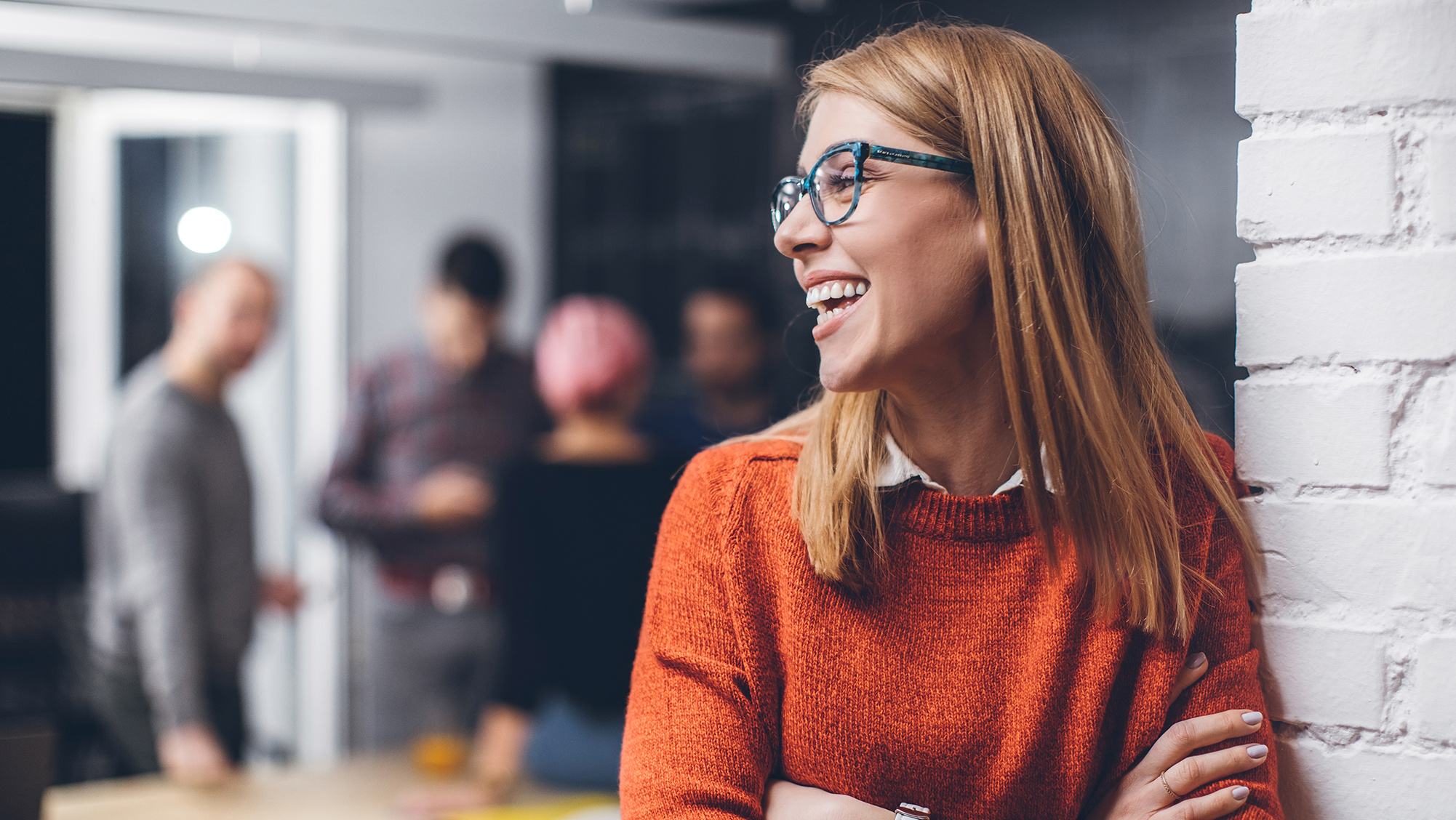 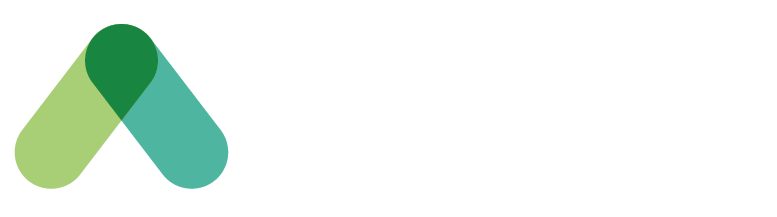 Team Charter and User Guide to Me
Templates
Version 1 
Date: February 2023
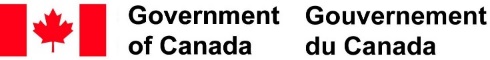 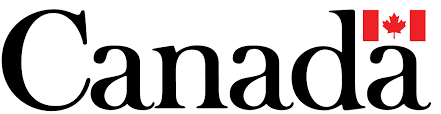 TEAM CHARTER  |  Discussion topics
* The French version of this document is available here : FR version
TEAM CHARTER  |  As a team, we agree to the following:
USER GUIDE TO ME